La Av. Alsacia
Entre Calles XX  y XX
¡Ya es una realidad!
Volante: 1 Fecha: XXXX  Localidades: xxxxxx  Contrato:  xxxx de xxxx
Volante: 1 Fecha: XXXX   Localidad:
Señor (es)
XXXXXXXXXXXXXXXX
XXXXXXXXXXXXXXX
Ref: Reunión de Finalización
El Instituto de Desarrollo Urbano, a través del contratista xxxxxx, encargado del proyecto, le invita a la Reunión de Finalización de Obra, en donde socializaremos las actividades realizadas, que beneficiarán  a los habitantes del (sur-norte-oriente-occidente) de la ciudad; y daremos pautas para su sostenibilidad y conservación. 
Si desea solicitar más información sobre el proyecto, comuníquese con nuestro Punto IDU.
Insertar imagen de la obra terminada. NO distorsionarla.
Eliminar el recuadro posteriormente
Escriba  la fecha de la reunión
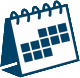 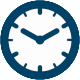 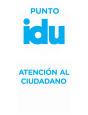 Escriba  la hora de la reunión
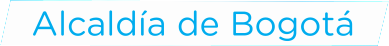 Dirección 
Horario
Teléfono: 
Correo:
Escriba  el lugar de la  reunión
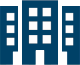 Mayor información sobre  el proyecto:
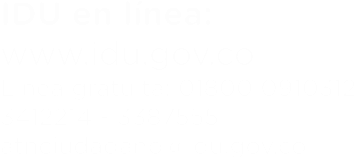